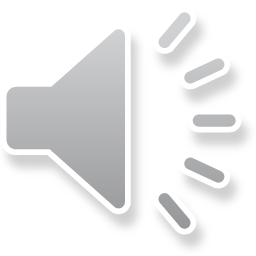 Podróż dookoła  świata
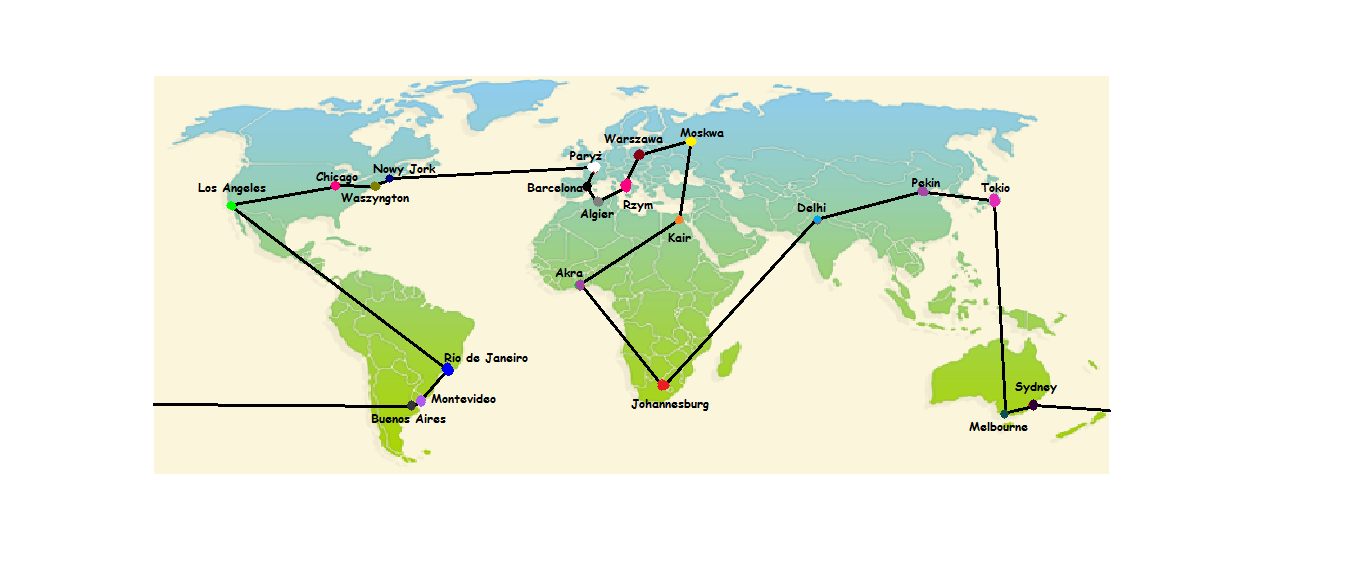 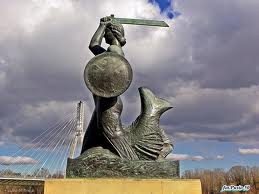 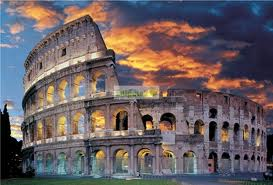 Warszawa - Rzym 1812km drogą samochodową przewidywany czas podróży:
19h 

Czas podróży samolotem:   2h 20min
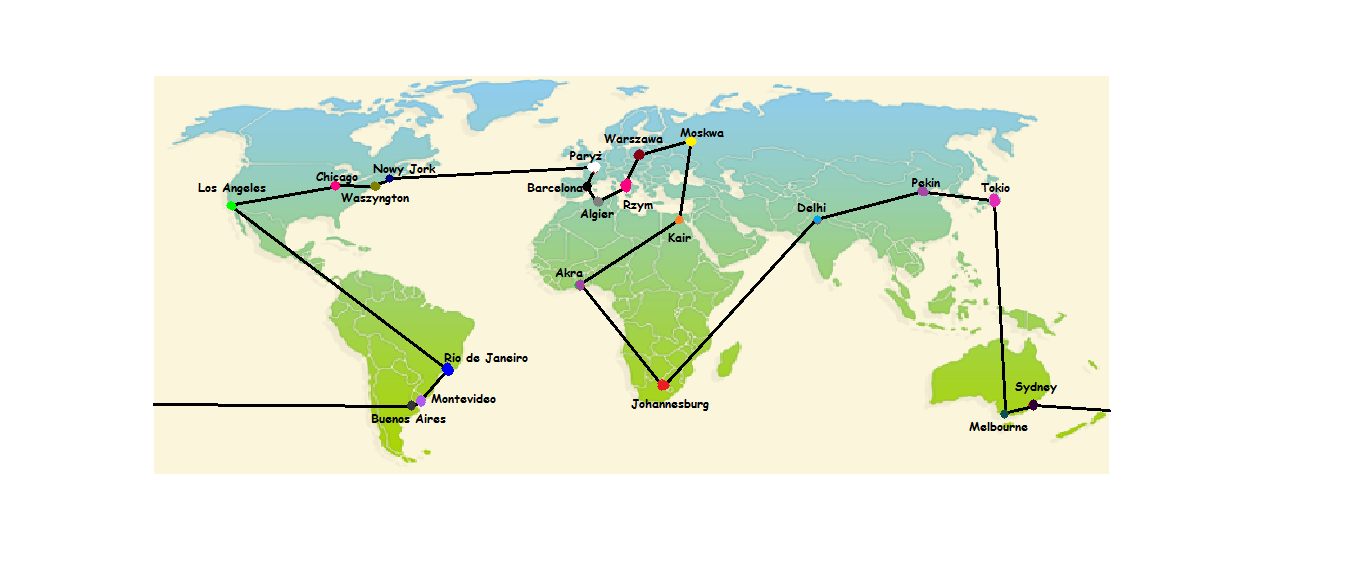 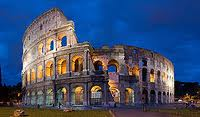 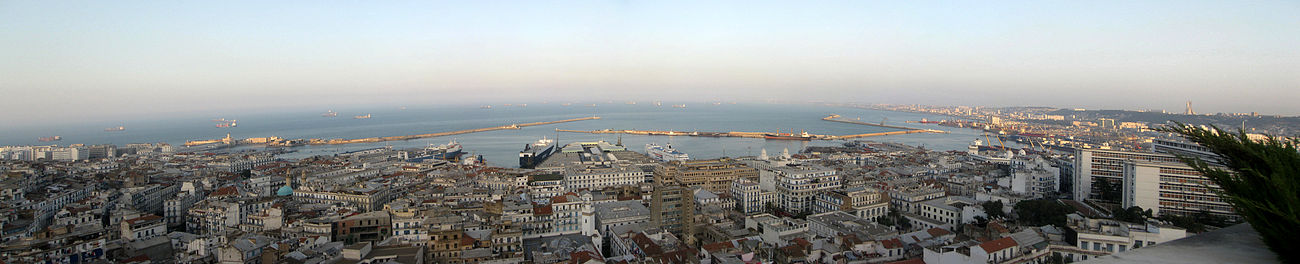 Rzym – Algier  1697km 
drogą  samochodową i promową
przewidywany czas podróży:
doba

Czas podróży samolotem:  2h
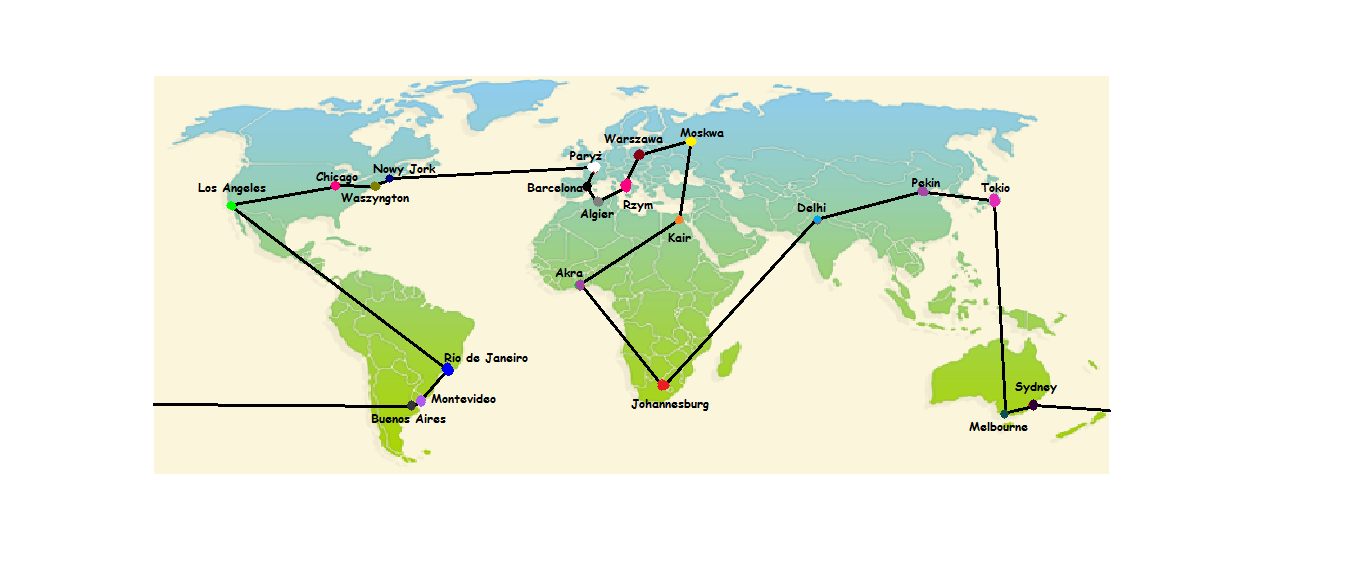 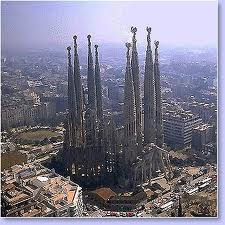 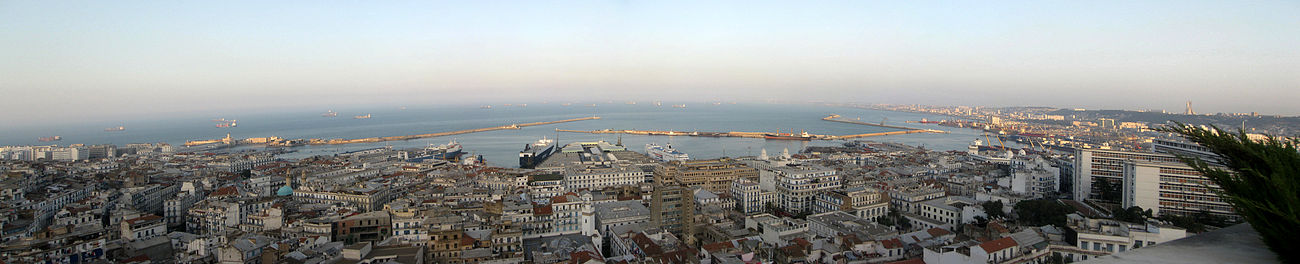 Algier – Barcelona 1290km drogą samochodową i promową przewidywany czas podróży:
19h 40min 

Czas podróży samolotem: 
1h 30min
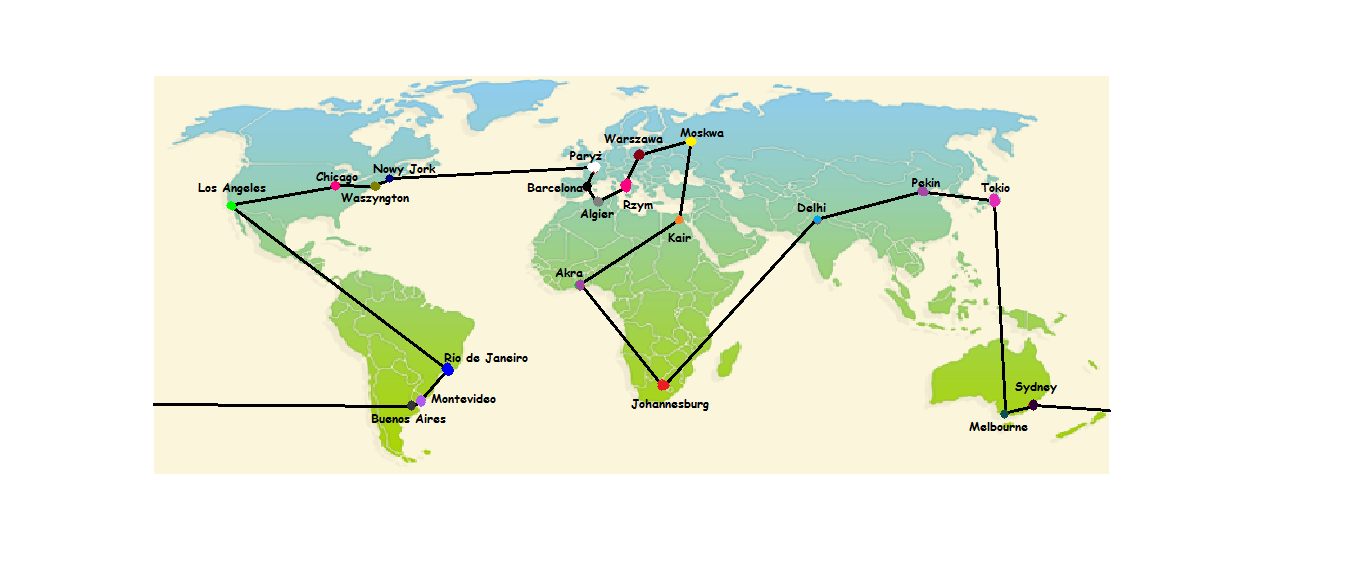 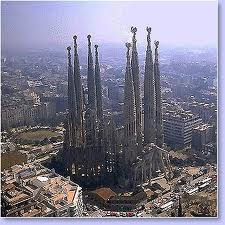 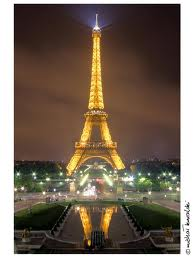 Barcelona – Paryż  1036km
drogą samochodową przewidywany czas podróży:
10h 30min

Czas podróży samolotem:  1h 15 min
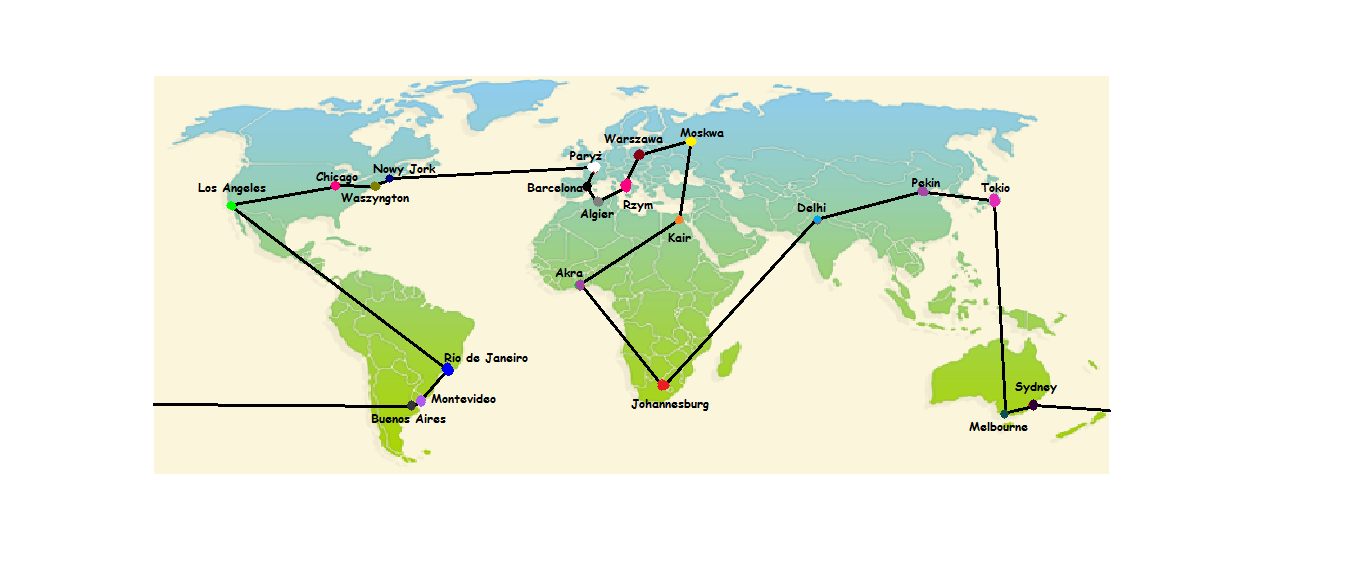 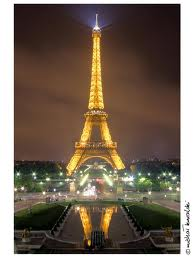 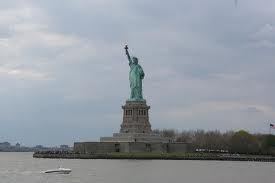 Paryż – Nowy Jork 8499km w linii prostej            

przewidywany czas podróży samolotem : 8h 30 min
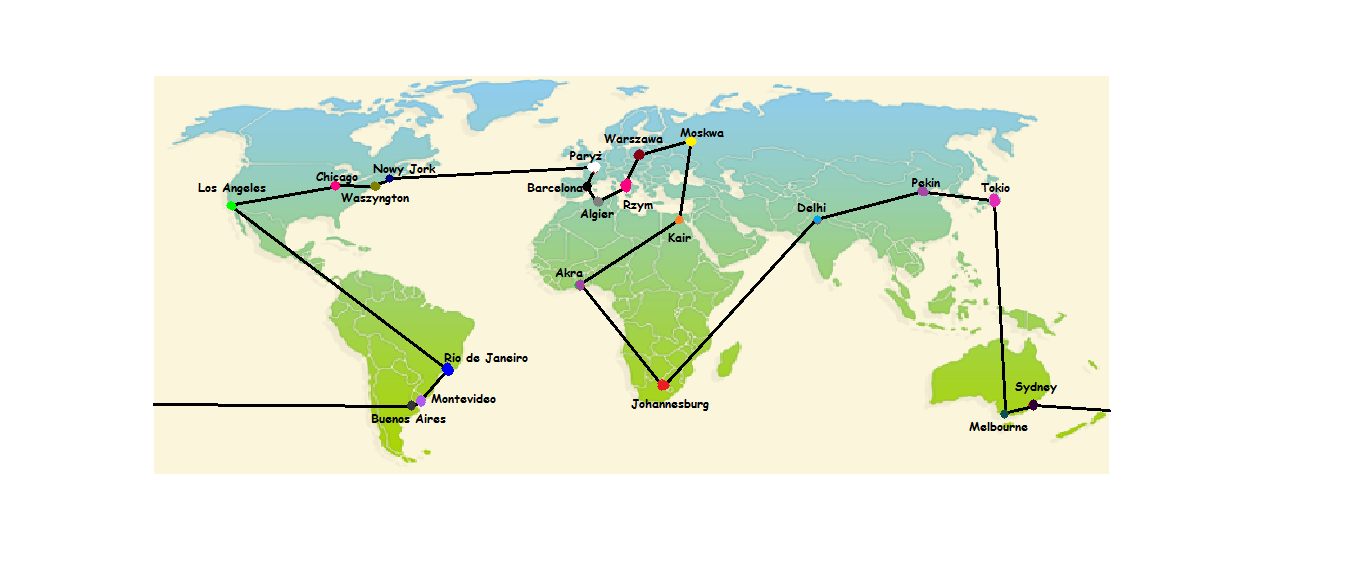 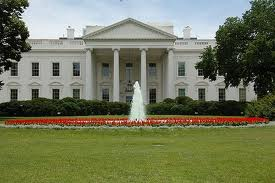 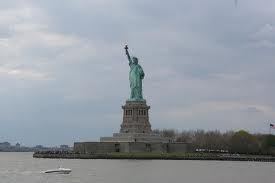 Nowy Jork – Waszyngton 365km drogą samochodową przewidywany czas podróży:    4h 30min

Czas  podróży  samolotem:        1h 30min
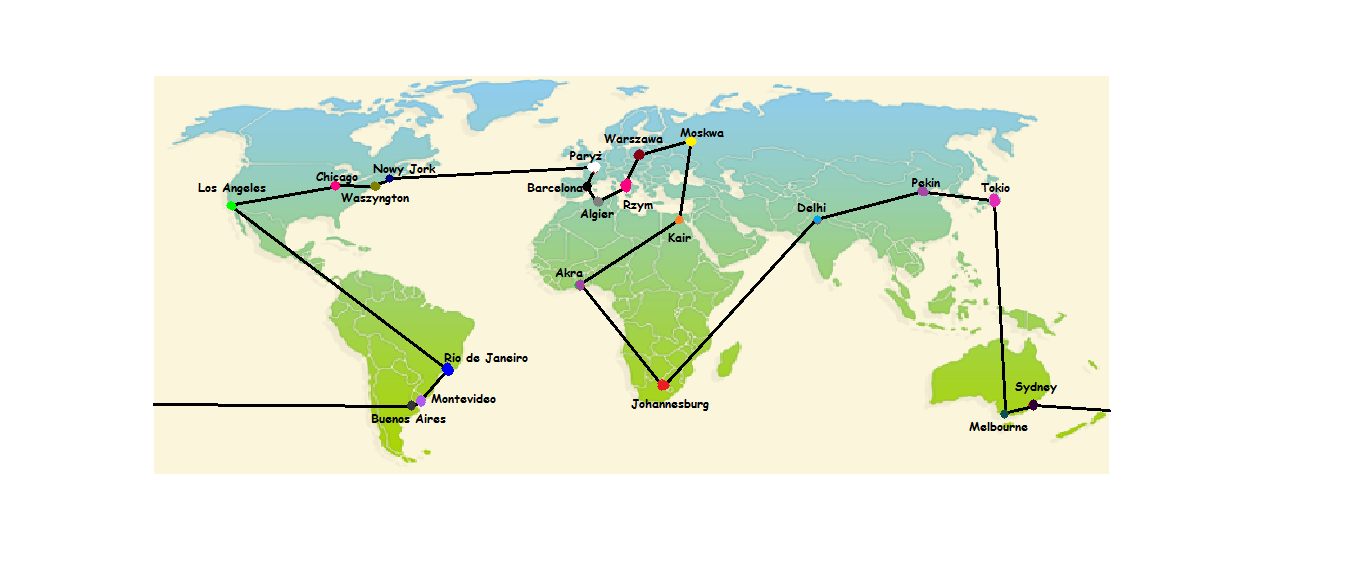 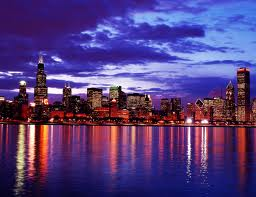 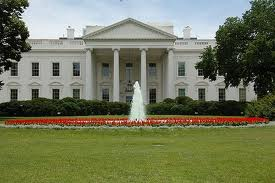 Waszyngton – Chicago 1130km drogą samochodową przewidywany czas podróży: 12h

Czas  podróży  samolotem:     2h 15min
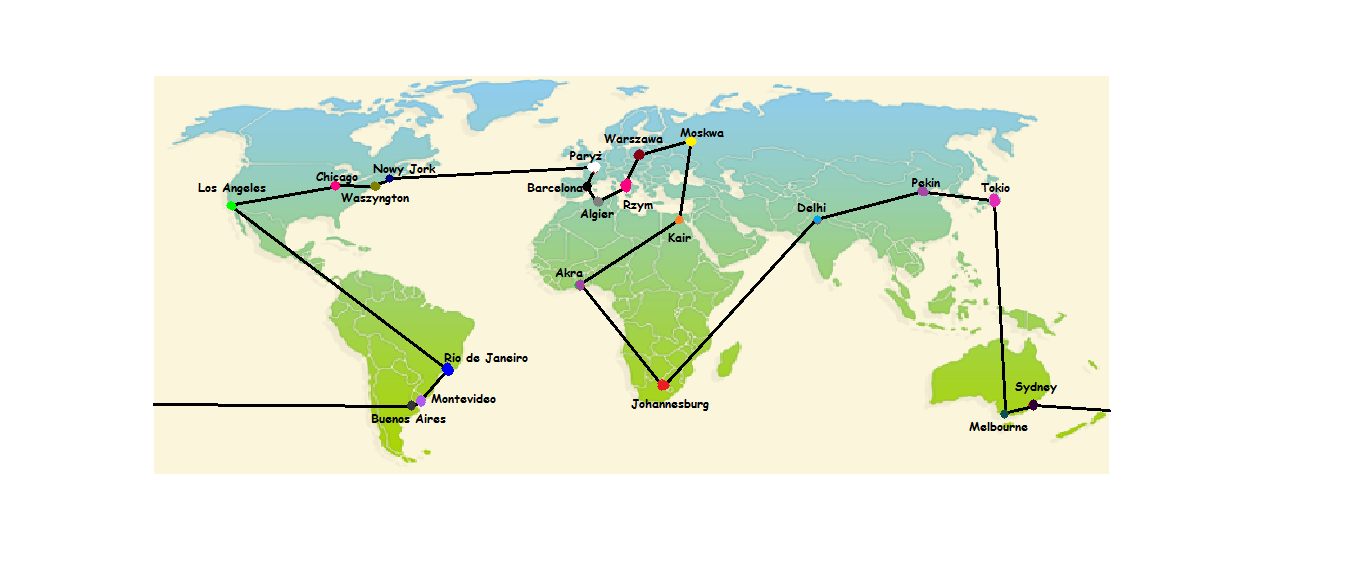 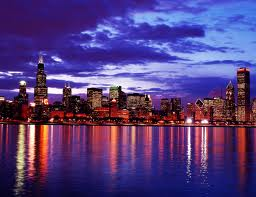 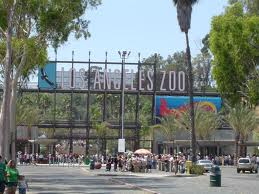 Chicago – Los Angeles 3250km drogą samochodową przewidywany czas podróży: doba 8h

Czas podróży samolotem:       2h 15min
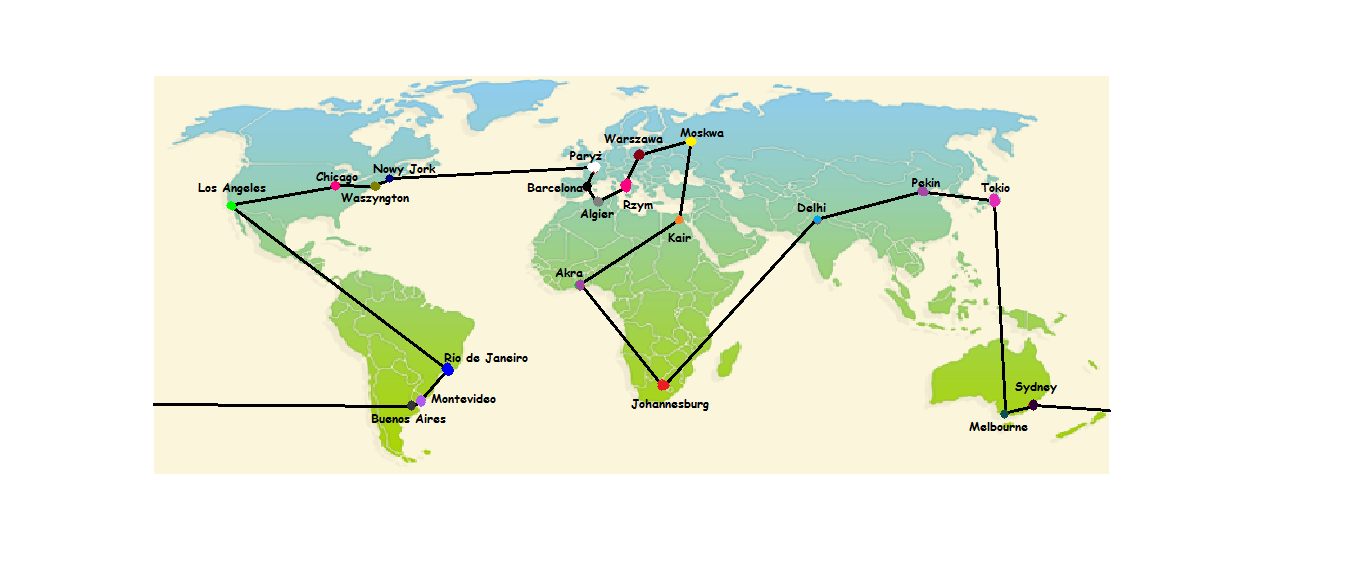 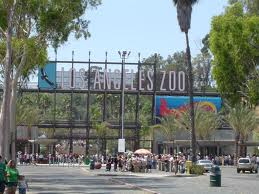 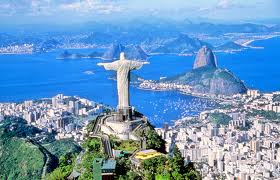 Los Angeles – Rio de Janeiro 10800km w linii prostej 

przewidywany czas podróży samolotem: 15h 30 min
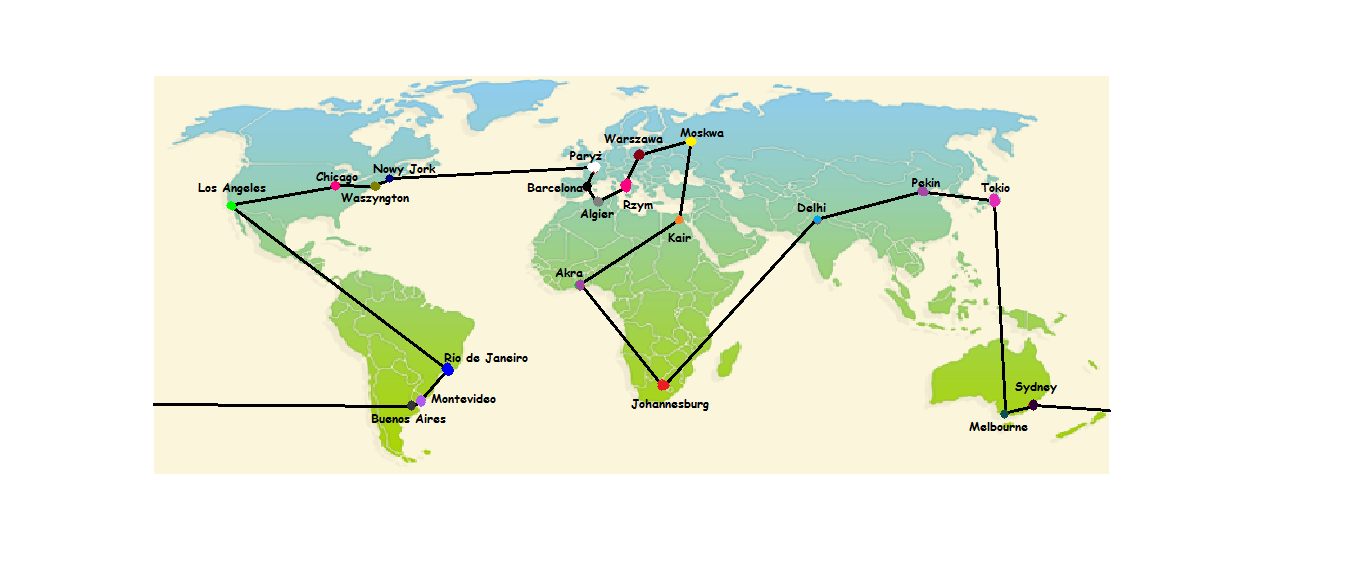 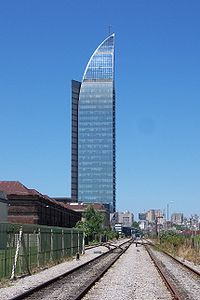 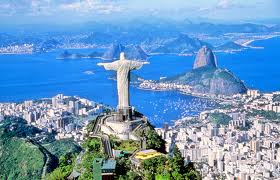 Rio de Janeiro – Montevideo 2345km drogą samochodową przewidywany czas podróży: doba 5h

Czas podróży samolotem: 
3h 10min
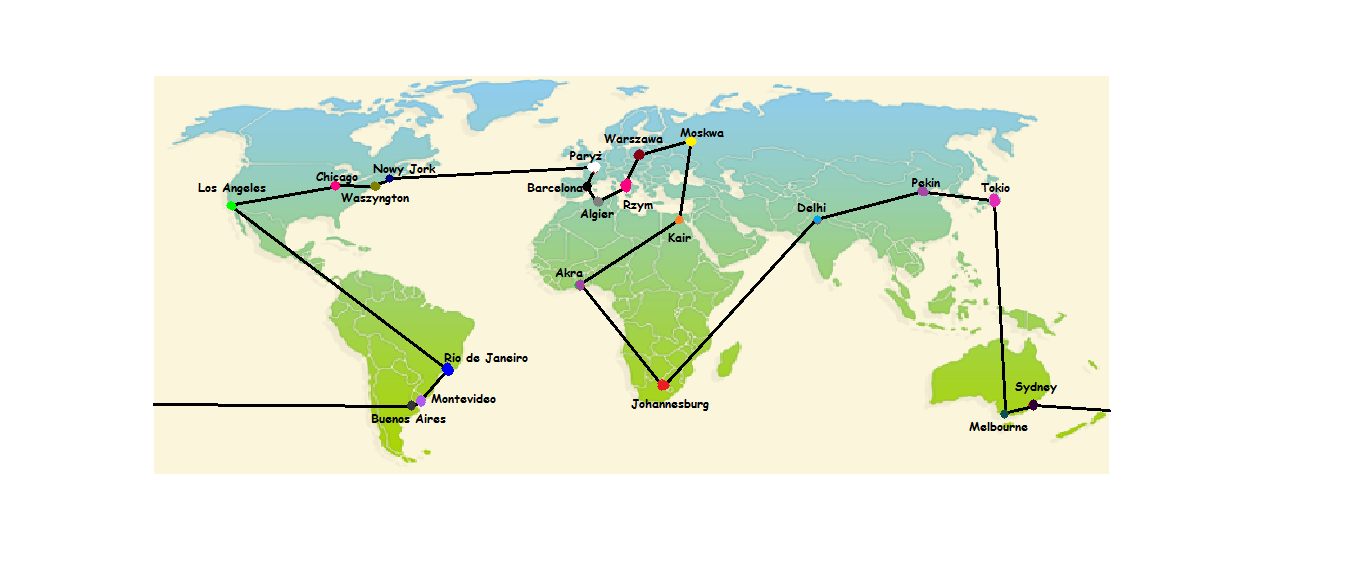 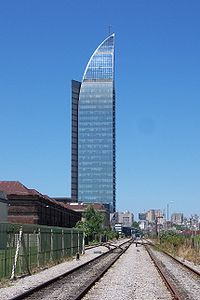 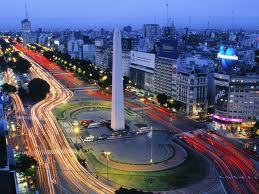 Montevideo – Buenos Aires 720km drogą samochodową przewidywany czas podróży :      9h 30min

Czas podróży samolotem: 1h
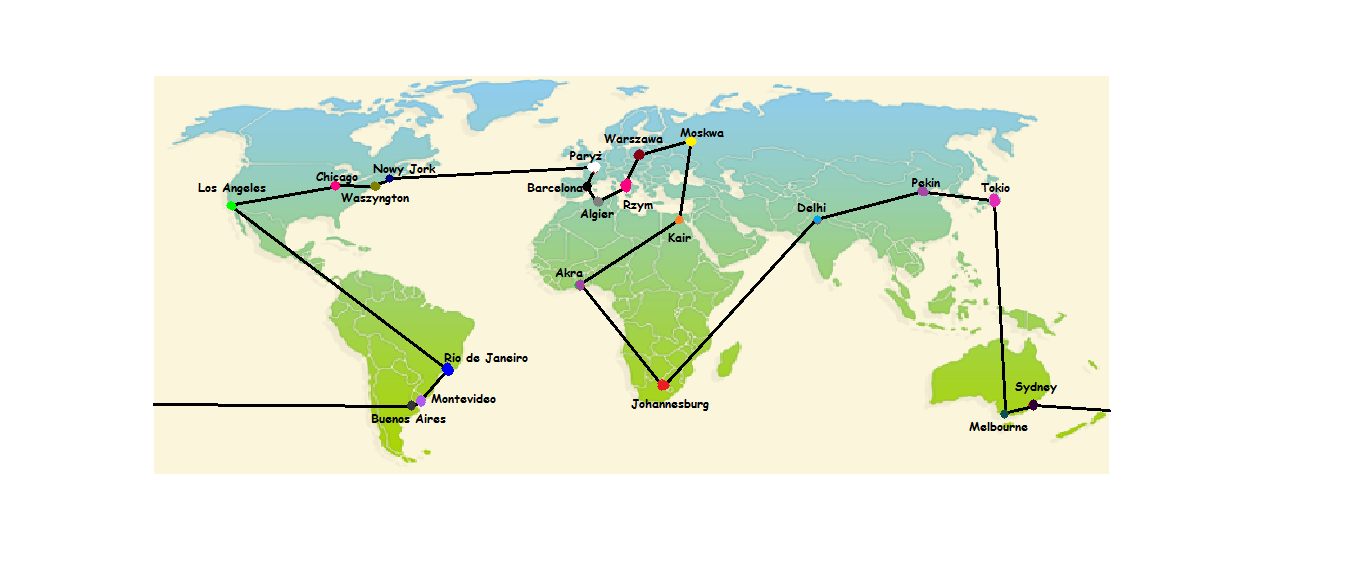 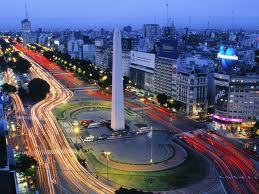 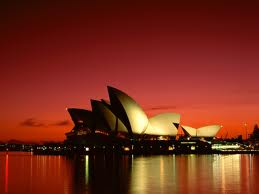 Buenos Aires – Sydney 12800km w linii prostej  
przewidywany czas podróży samolotem: 35h
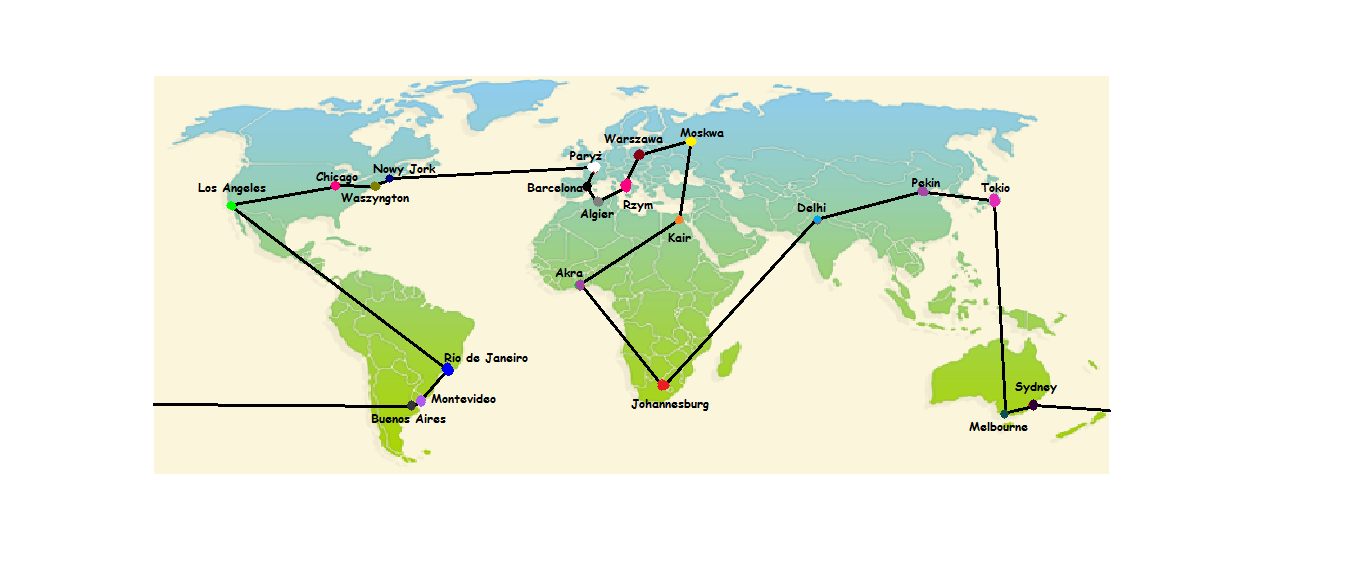 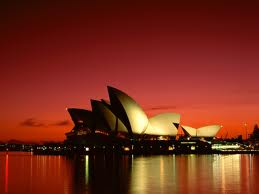 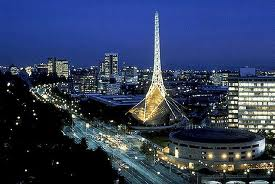 Sydney – Melbourne 910km drogą samochodową przewidywany czas podróży:  10h 30min 

Czas podróży samolotem:        1h 40min
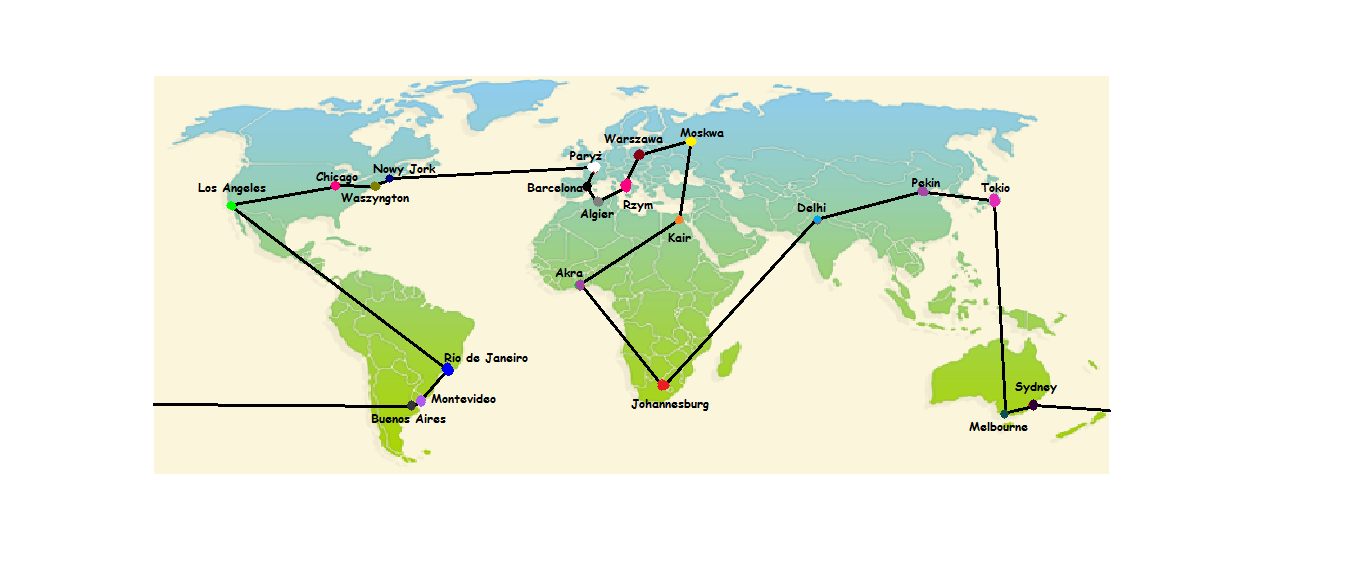 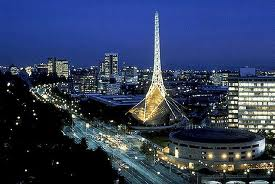 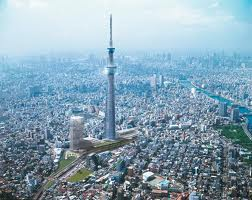 Melbourne – Tokio 10540km drogą samochodową i promową przewidywany czas podróży:    20 dni

Czas podróży samolotem: 30h
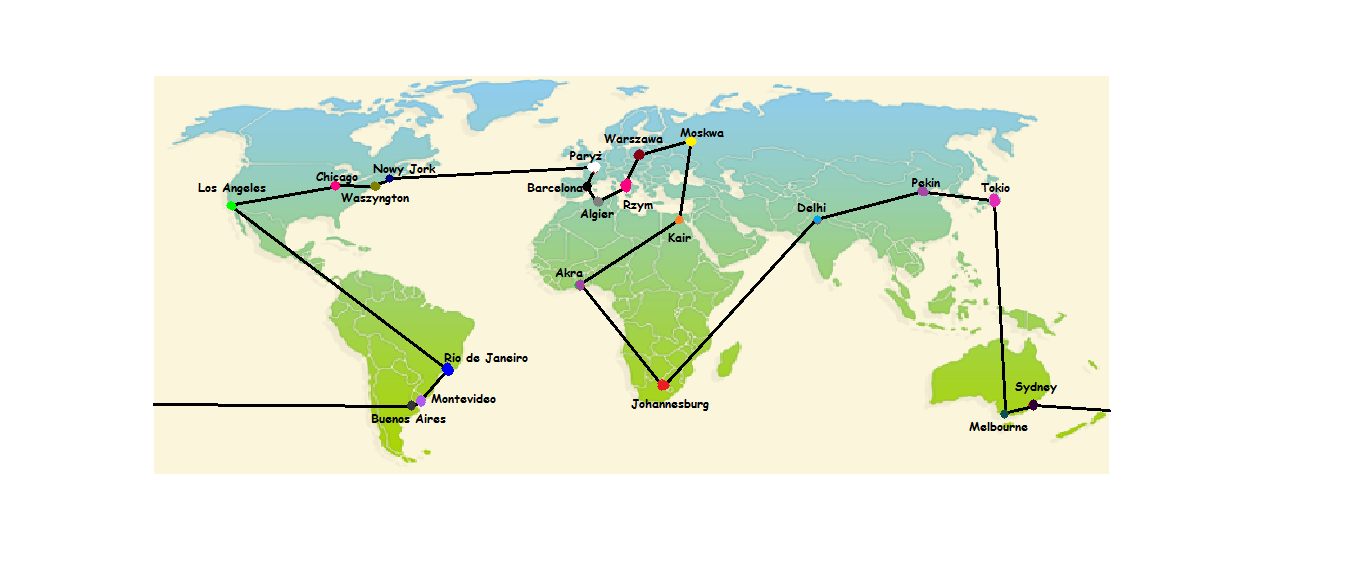 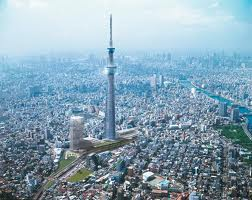 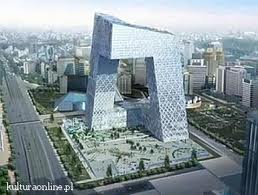 Tokio – Pekin 3500km 
drogą samochodową i promową przewidywany czas podróży:      2 dni 1h

Czas podróży samolotem: 4h
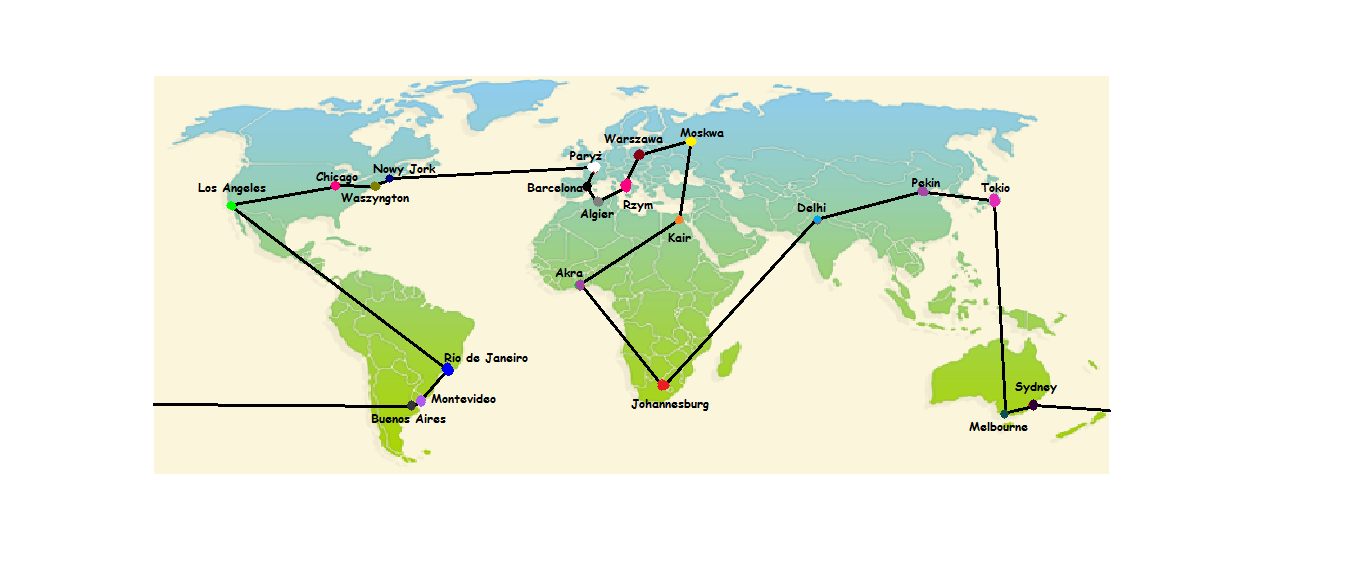 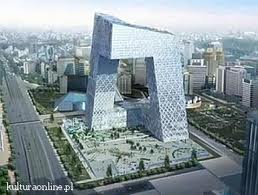 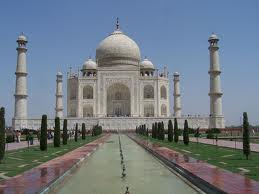 Pekin – Delhi 3800km 
w linii prostej  
przewidywany czas podróży:  
3 dni  14h 

przewidywany czas podróży samolotem: 13h
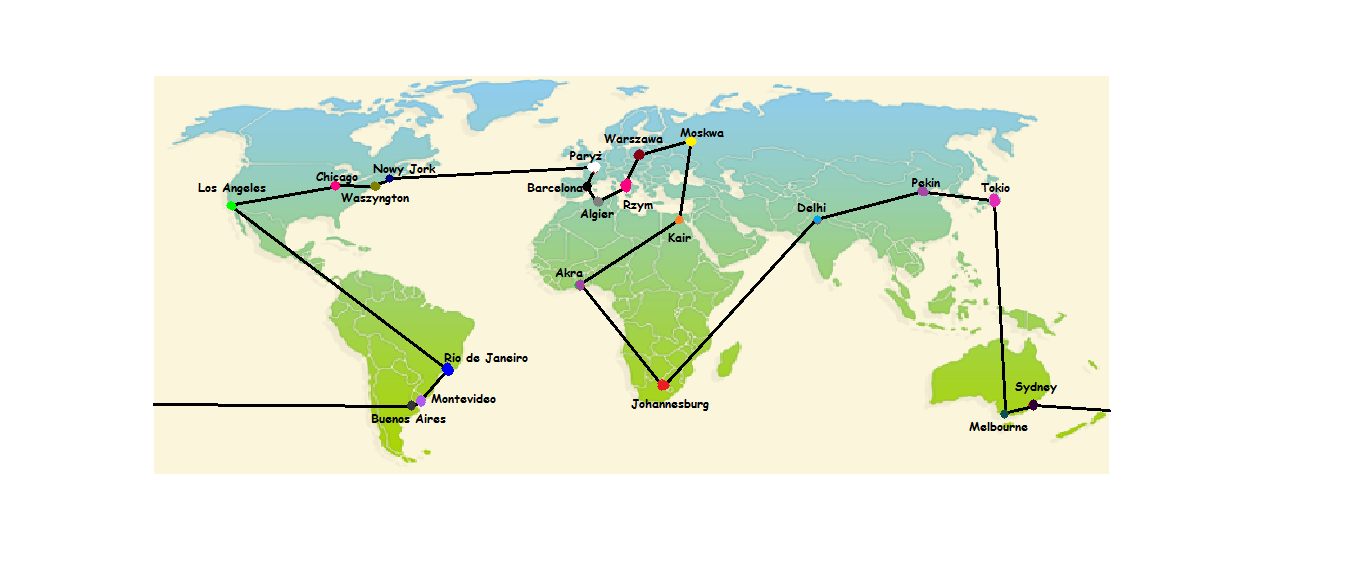 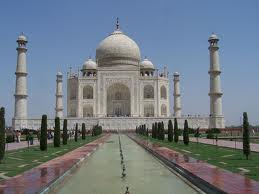 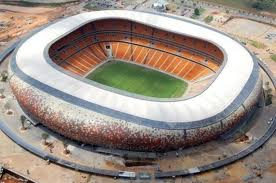 Delhi – Johannesburg 8270km 
w linii prostej 
przewidywany czas podróży:     8 dni  5h

przewidywany czas podróży samolotem: 20h
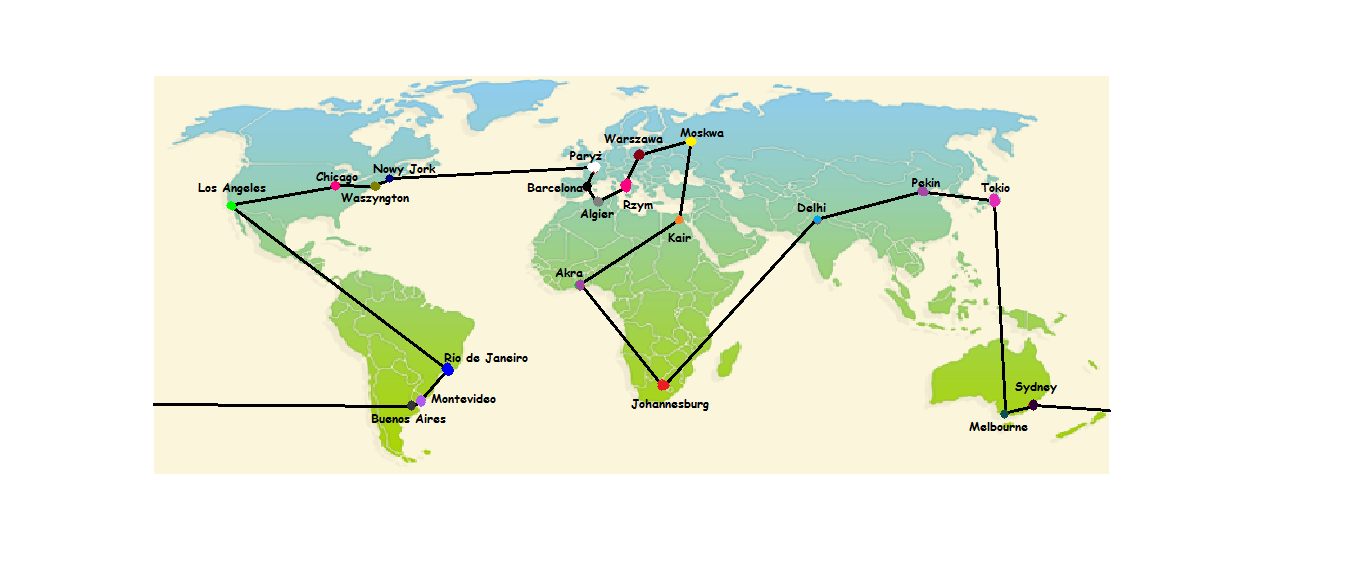 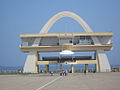 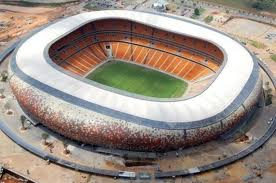 Johannesburg – Akra 10285km drogą samochodową przewidywany czas podróży: 
6 dni 5h

Czas podróży samolotem:      10h 25min
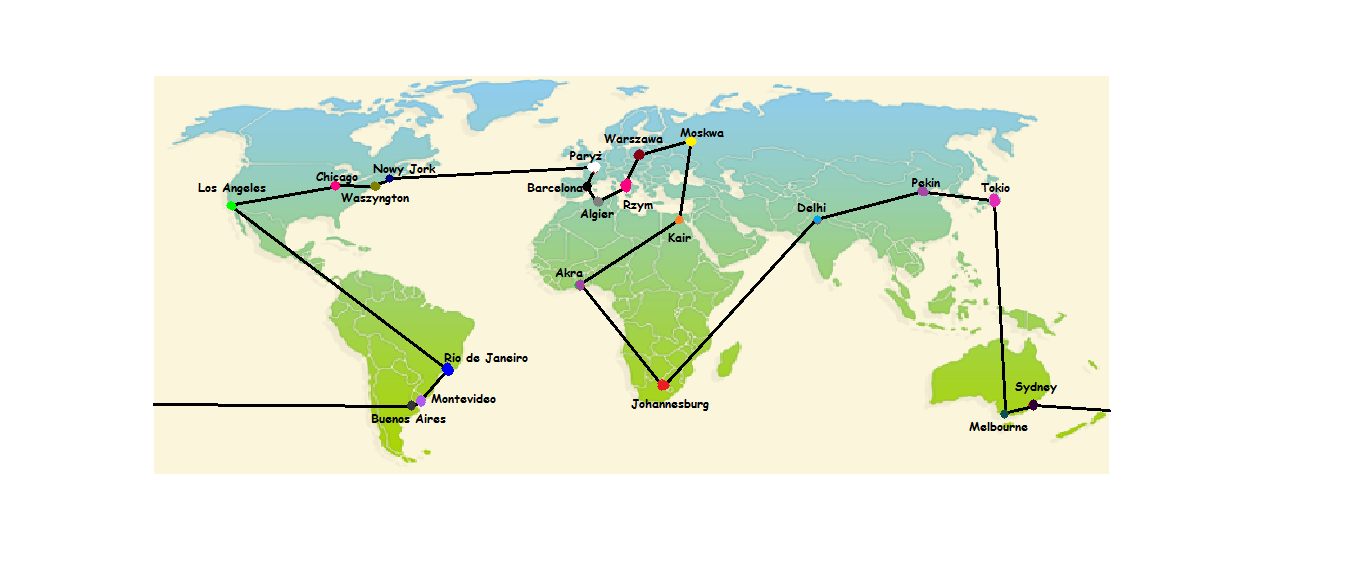 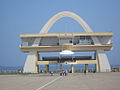 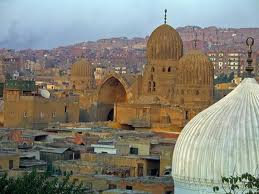 Akra – Kair 4250km 
w linii prostej 
przewidywany czas podróży: 
4 dni 6h 

Czas podróży samolotem: 15h
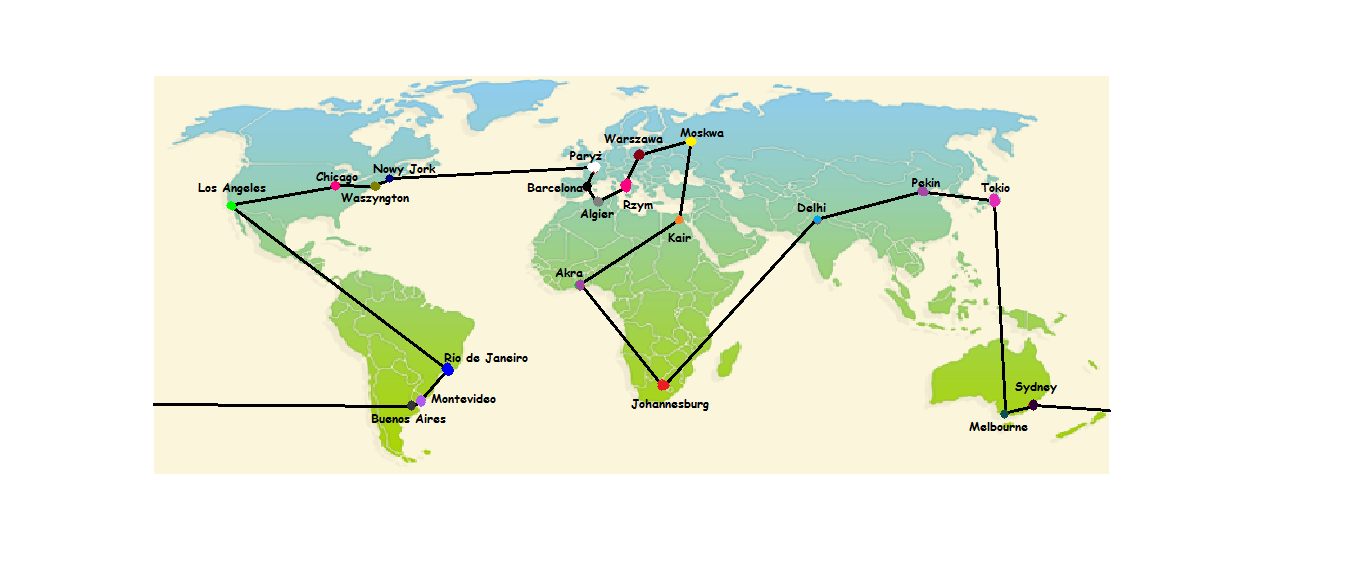 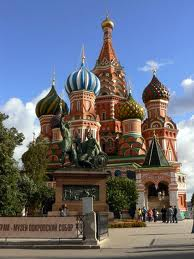 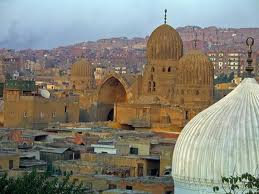 Kair – Moskwa 3340km 
w linii prostej 
przewidywany czas podróży: 
3 dni 8h

Czas podróży samolotem: 
4h 30min
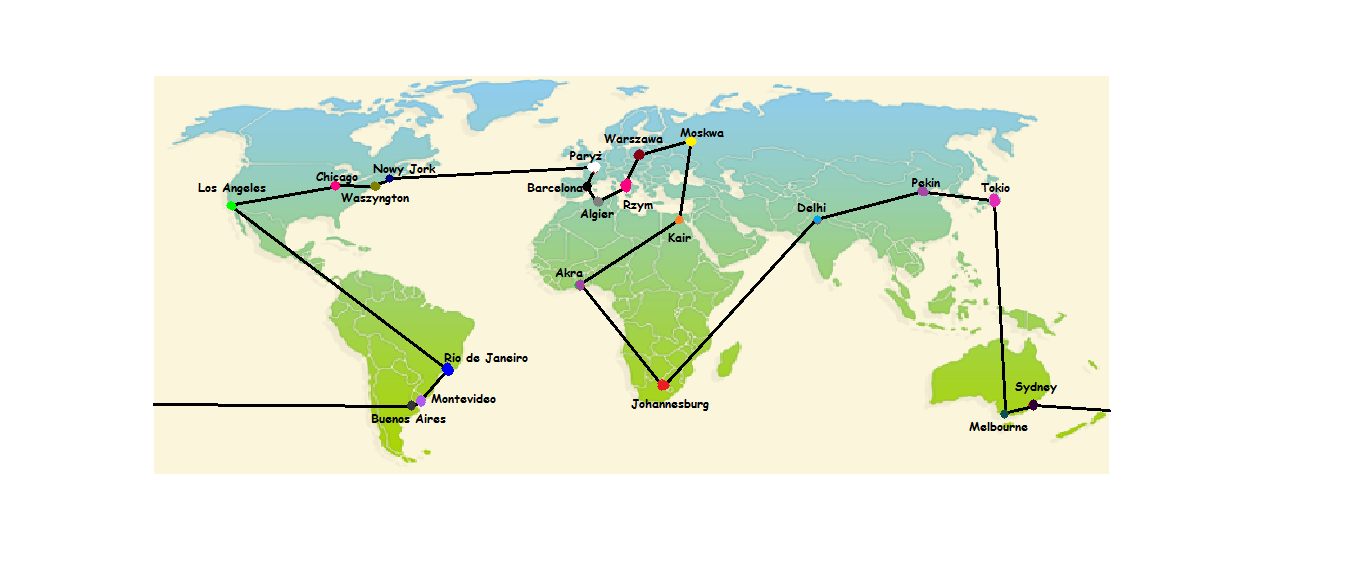 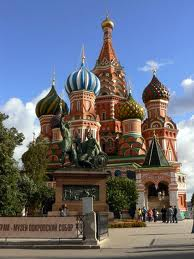 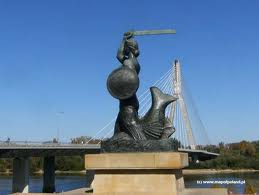 Moskwa – Warszawa 1170km drogą samochodową przewidywany czas podróży : doba 4h

Czas podróży samolotem: 
9h 30min
W ten sposób przebyliśmy około 91810km ta podróż przebyta samolotem zajęła nam 7dni 17h 20min, a przebyta samochodem i promem zajęła nam (na odległościach podanych tylko samolotem, liczymy czas przebyty samolotem) 
58dni 8h 30min
To  koniec  wyprawy dookoła  świata
Pracę wykonał Jaś Anyszka